Capital Asset Pricing Model
M.Armanini \ A. Caggia
FIP 2015/16
Market Portfolio (Refresh)
Optimal Porfolio
Tangent to the efficient frontier: Capital Allocation Line
Sharpe Ratio is constant on the line 
RM-RF/STDM Sharpe Ratio or price of Risk
Capital Market line
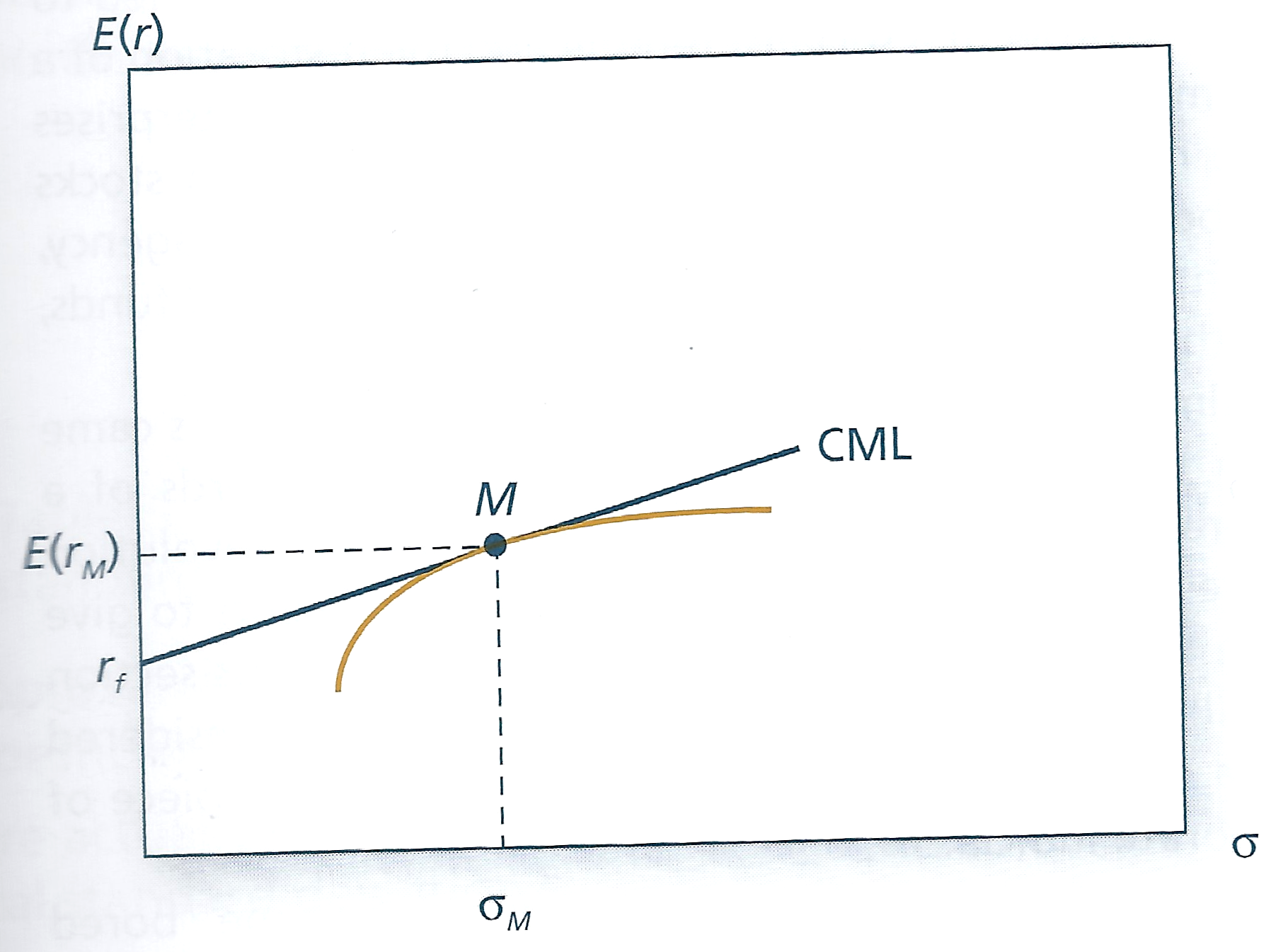 Now Move to Individual Securities
Contribution to market portfolio
Contribution to market return R=wi E (ri)
Contribution to market Variance Var=wi cov(ri,rm)
All component in the market porfolio contribute with the same risk reward ratio (ri-rf)/cov(ri,rm)=(rm-rf)/var rm 
So: 
ri=rf-+ (rm-rf ) cov(ri,rm)/var	
Where cov(ri,rm)/var rm = beta
So ri-rf/rm-rf = beta
Security Market Line
Slope rm-rf
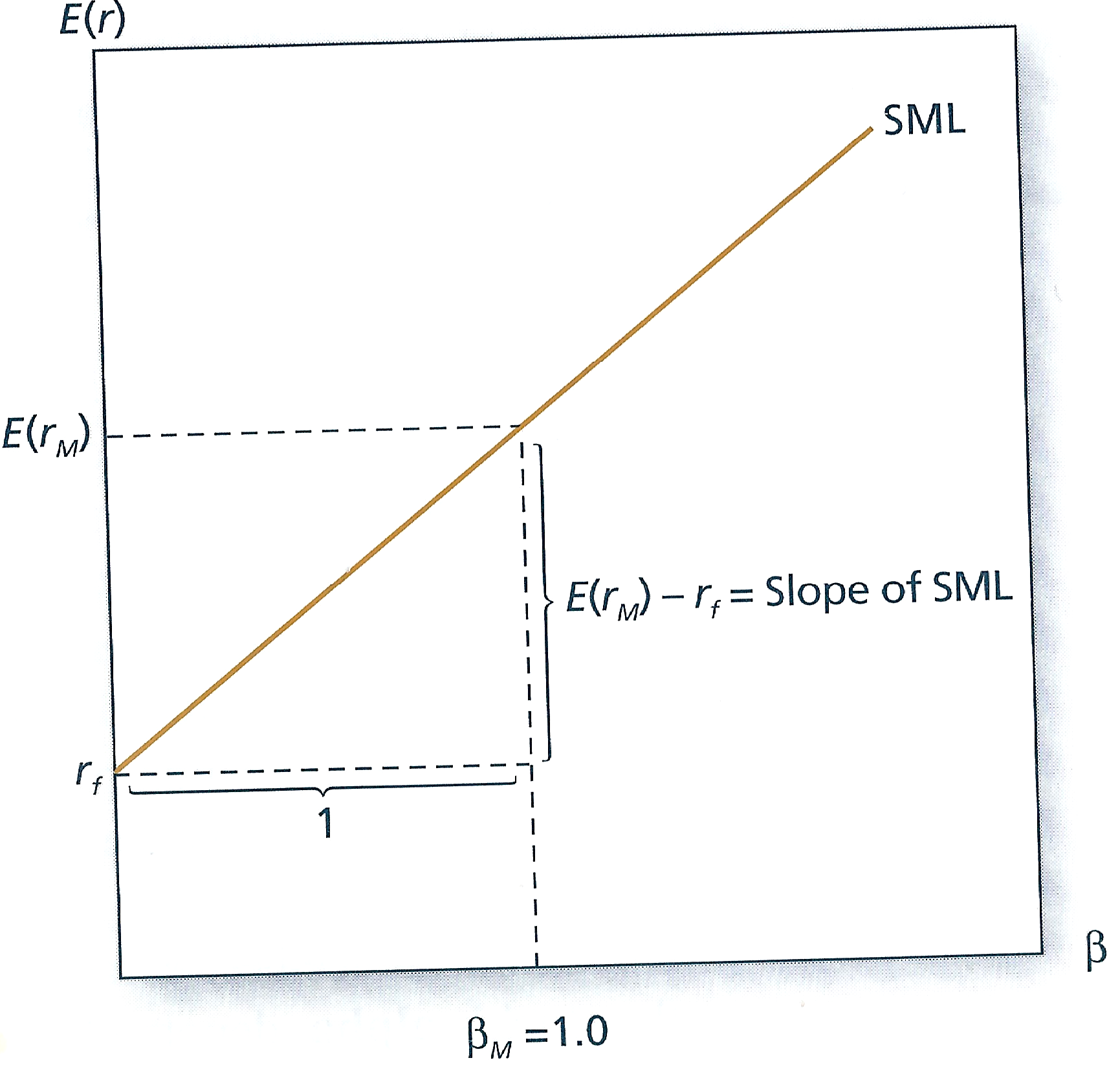 Look for Alfa
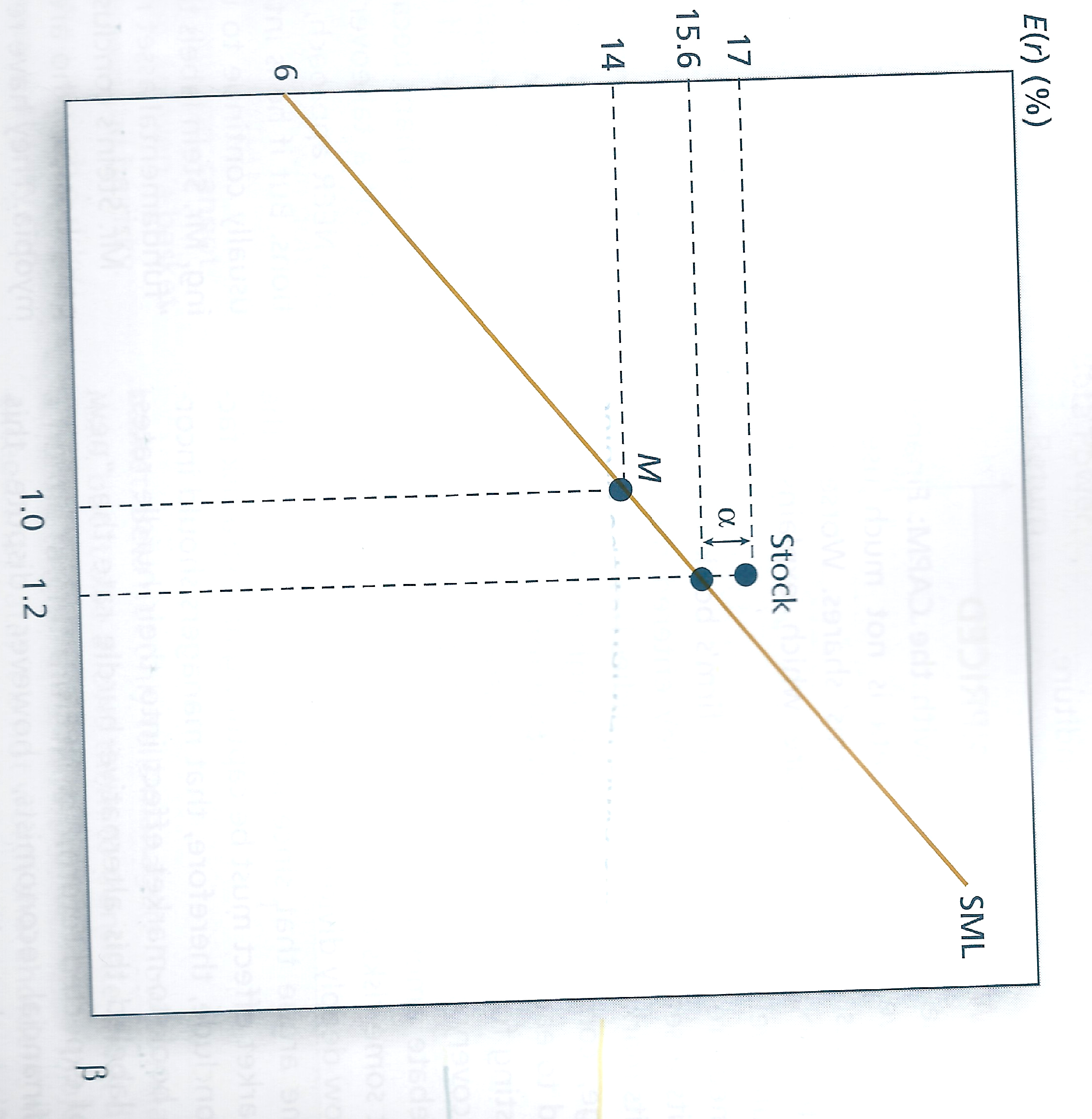 Beta as a function of Risk Premia
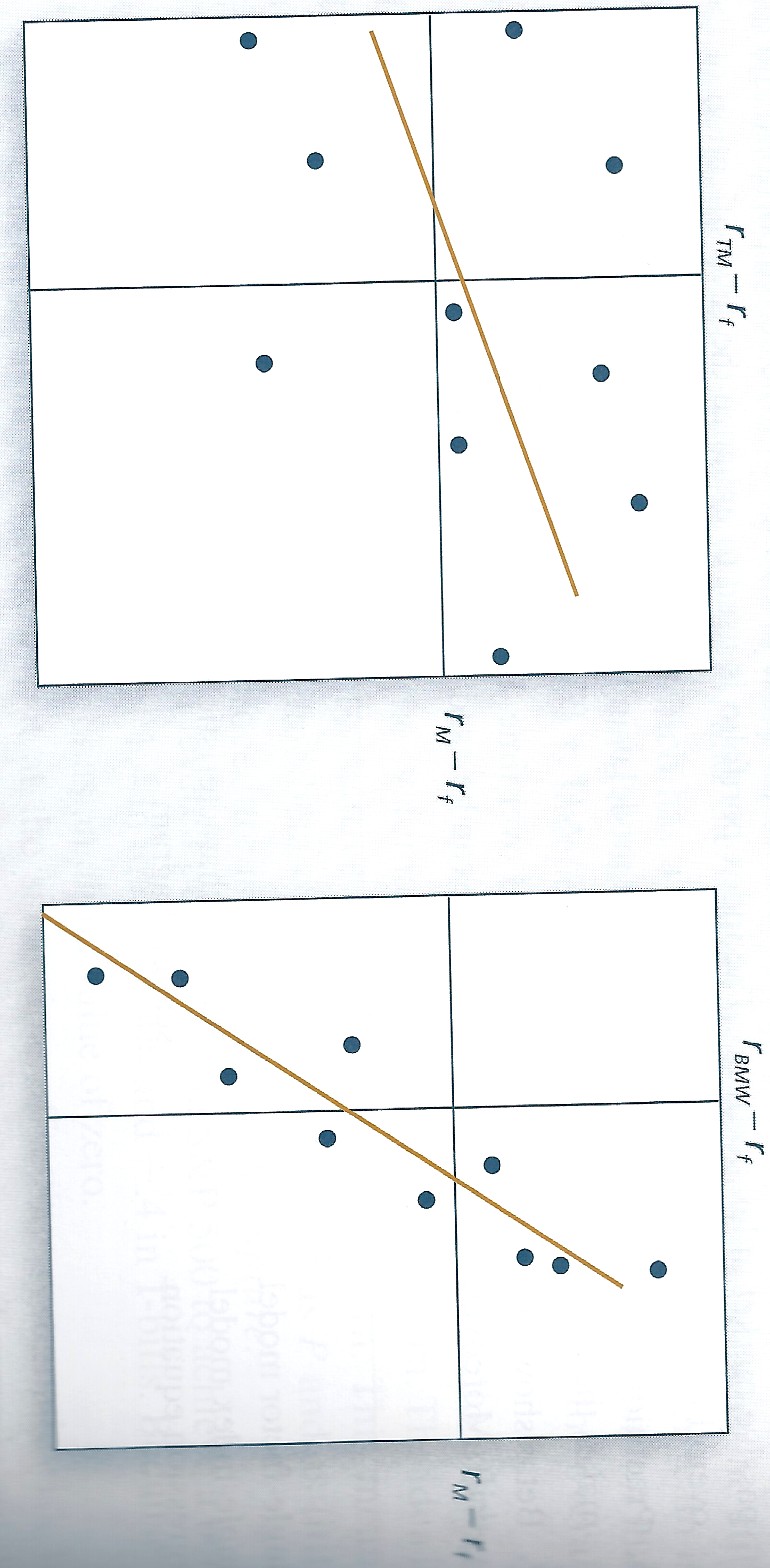 Beta is the slope of the regression line